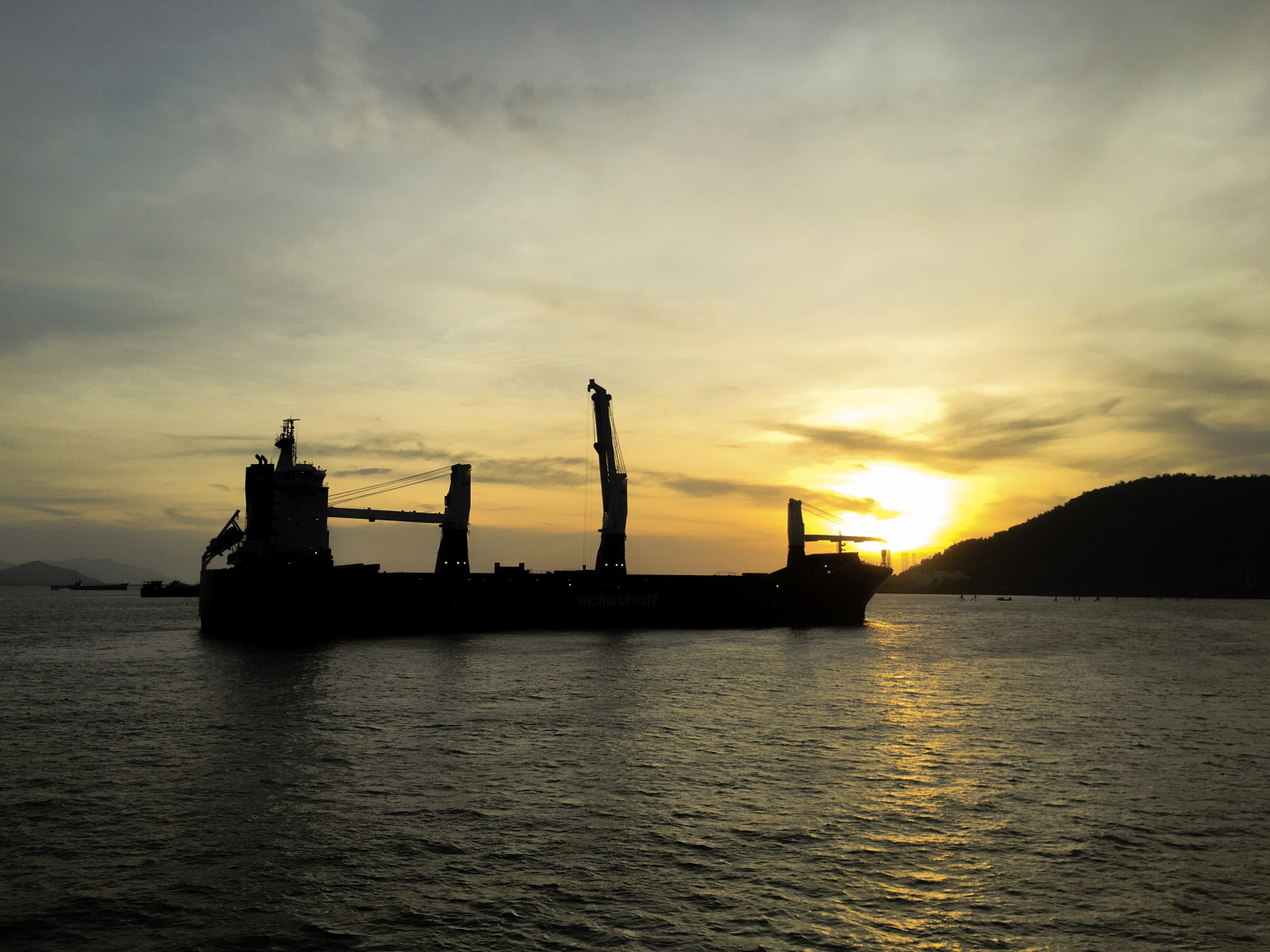 Förutsättningarna inför Avtal 25
Per Hidesten, vd IndustriarbetsgivarnaJonas Hagelqvist, vd IKEM
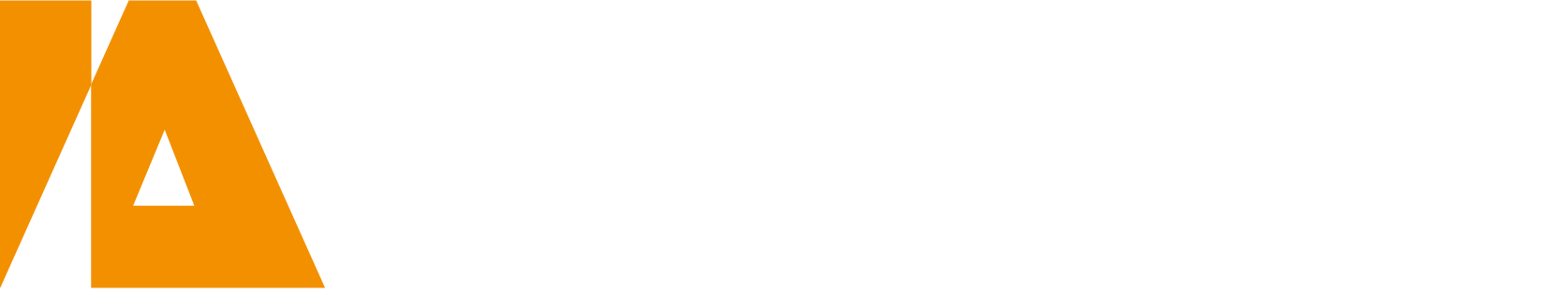 [Speaker Notes: INFO Under Start > Ny bild finns flera layouter att väja bland. Du kan byta layout på en bild via Start > Layout
Sist i dokumentet ligger några standardbilder – kontaktinfo, konkurrensregler och QR-koder. Ta bort de du inte vill använda!]
Tillbakablick: Avtalsförhandlingarna 2023
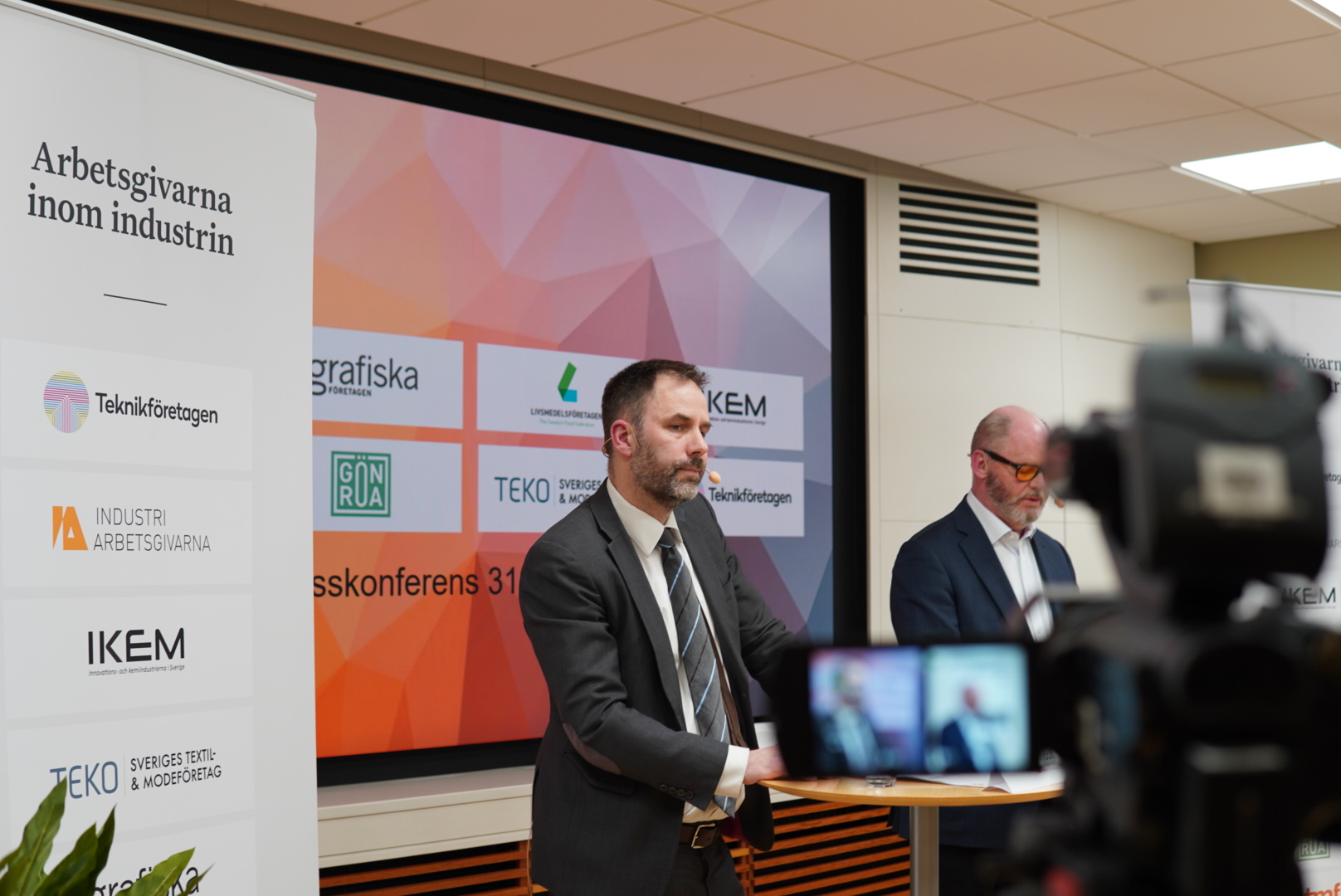 Arbetskostnadsökningar på totalt 7,4 procent
Inledande höjning på 4,1 procent
En andra höjning på 3,3 procent i april 2024
Historiskt det högsta löneavtalet under Industriavtalet
Avtalen löper under 24 månader från april 2023 till och med mars 2025
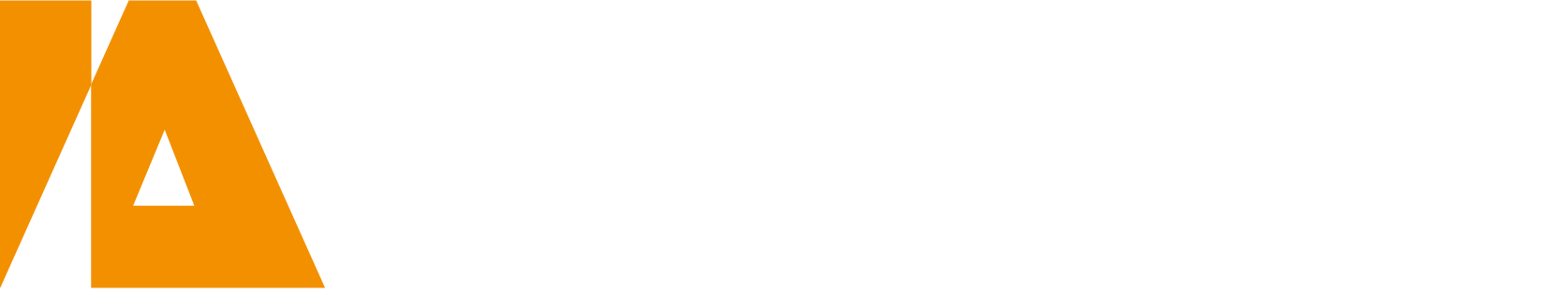 Industriavtalet
Syftet: ”att förena industrins parter i en strävan att förstärka industrins konkurrenskraft och skapa goda villkor för företagens anställda”
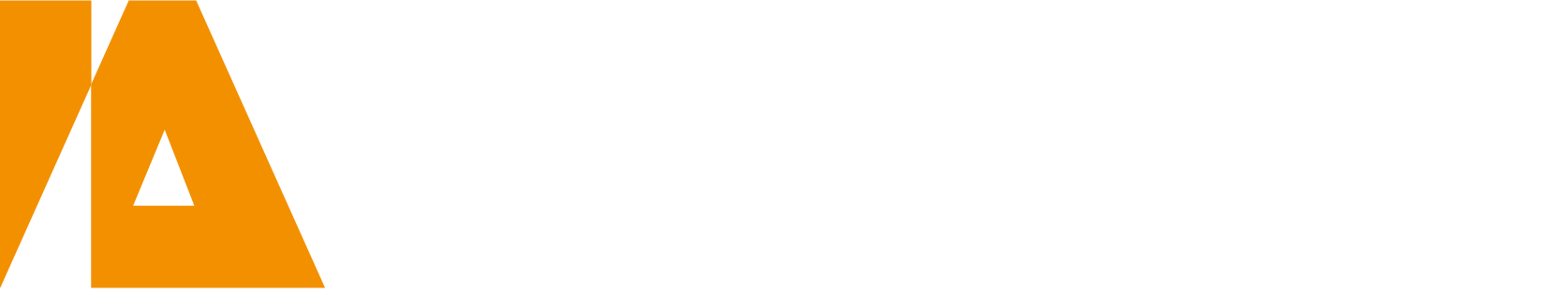 Avtalsrörelsens principer
Industrins produktivitet och nominella kostnadsökningar relativt omvärlden avgörande
Svensk industri verkar på internationell marknad där priserna sätts globalt
Kontenta: Irrelevant att tala om ett ”löneutrymme” i termer av svensk produktivitet/kostnader/inflation 
”För höga” löneökningar kan inte antas kvittas av motsvarande kronförsvagning
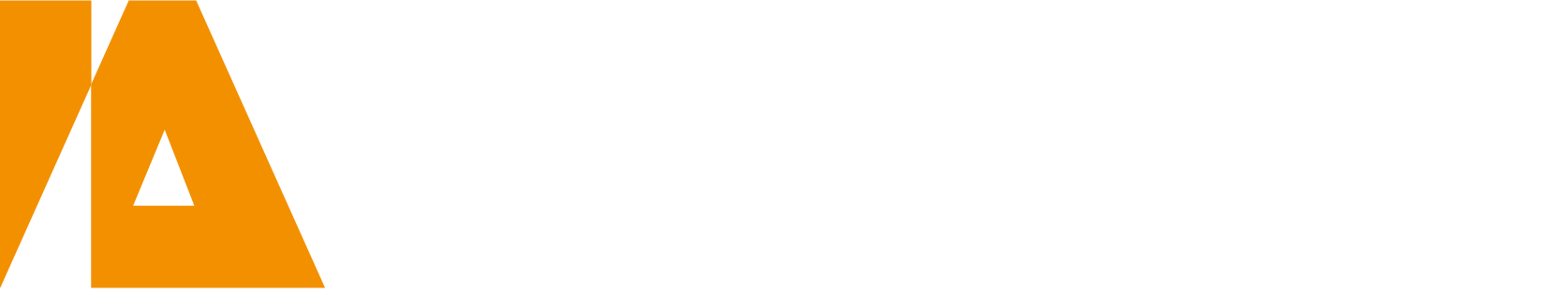 Relativt höga arbetskraftskostnader
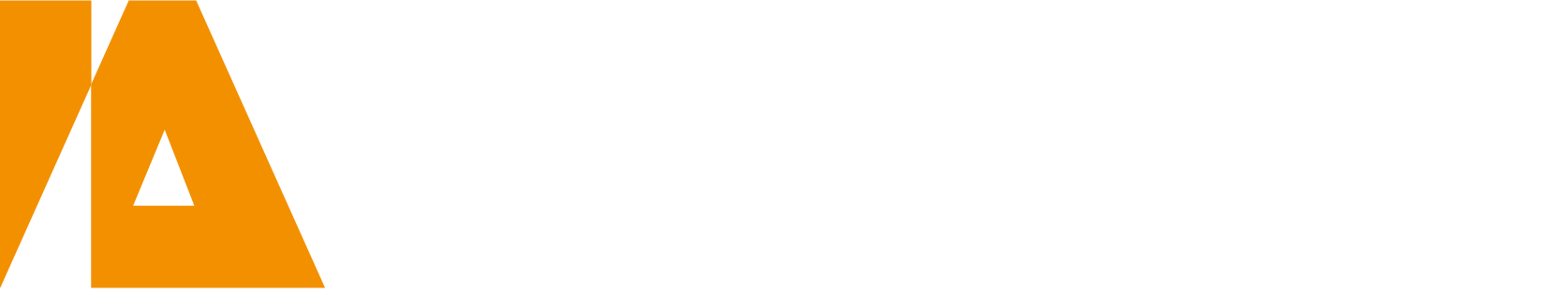 Svag tillväxt i produktiviteten
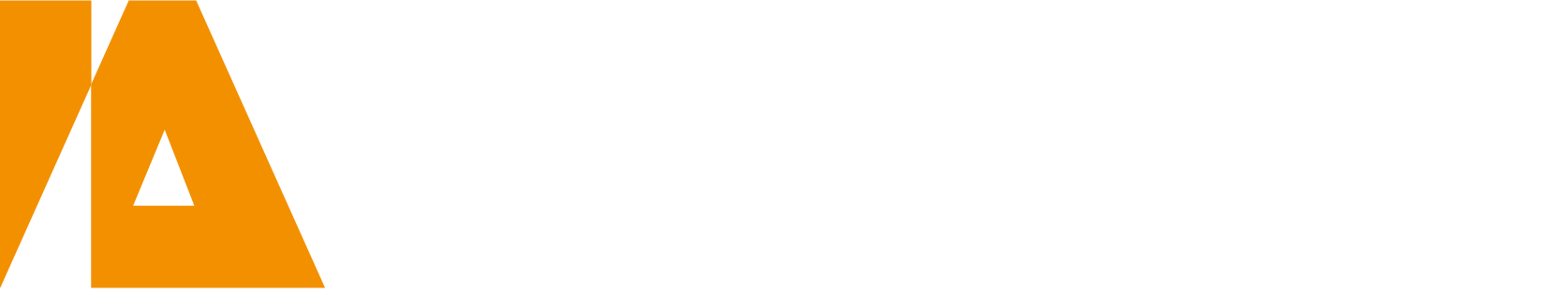 Växelkursen skapar stort tillväxtgap
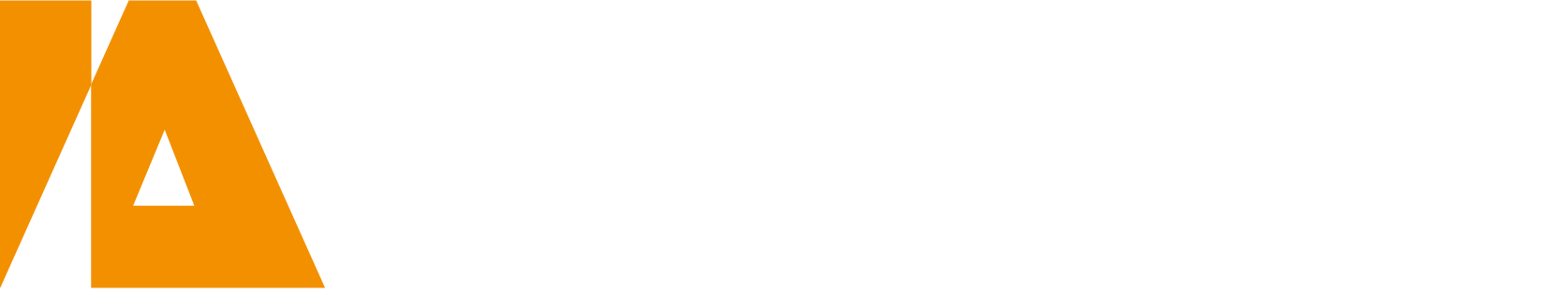 Avtalsrörelsens principer
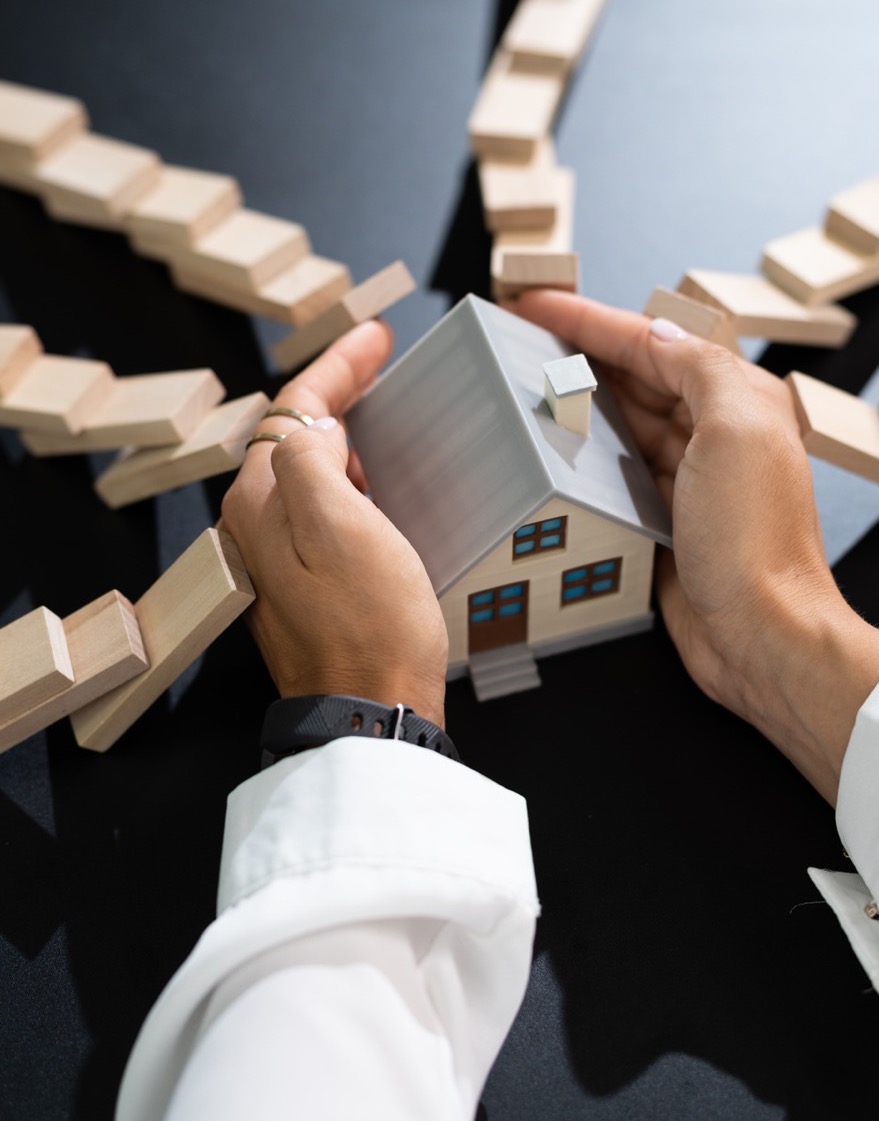 Löneförhandlingarna ska förstärka industrins konkurrenskraft
Inte växelkursen 
Har höga arbetskraftskostnader
Är i lågkonjunktur
Risker
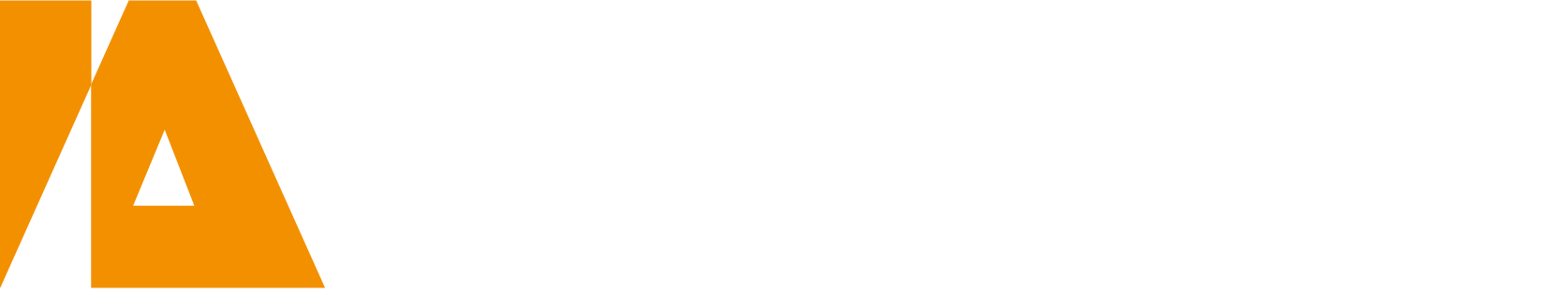 Vi blickar framåt
Parterna inom andra branscher växlar krav
Sept/Okt  
Industriekonomerna: Konjunktur och ekonomiska förutsättningar för avtalsrörelsen
1/3 OpO går in
1/1  Industrins förhandlingar inleds
Nya avtal ska träffas innan det förra avtalet löper ut
Feb
Mars
Dec
April
Jan
Juni  -  aug
Maj
Sept
Okt
Nov
2024
2025
Okt
LO beslut om samordning
31/3  Avtalen för industrin samt stora delar av arbetsmarknaden löper ut
19 dec
Industrin växlar yrkanden
Okt 
FI  siffersatta krav
9-10 September
Avtalskonferens 2024 Pappers
31/3  Avtal mellan Industriarbetsgivarna och  Pappers löper ut
IER årliga rapport
KIs lönebildningsrapport
MIs konferens
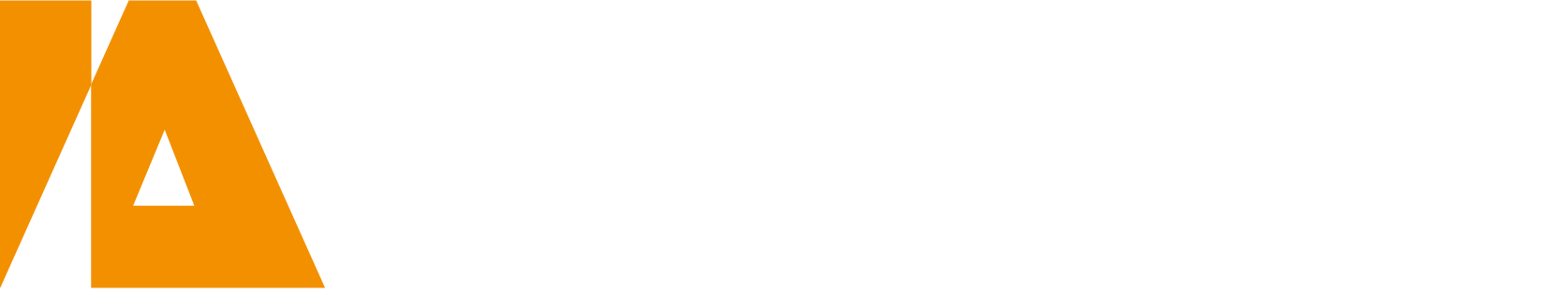